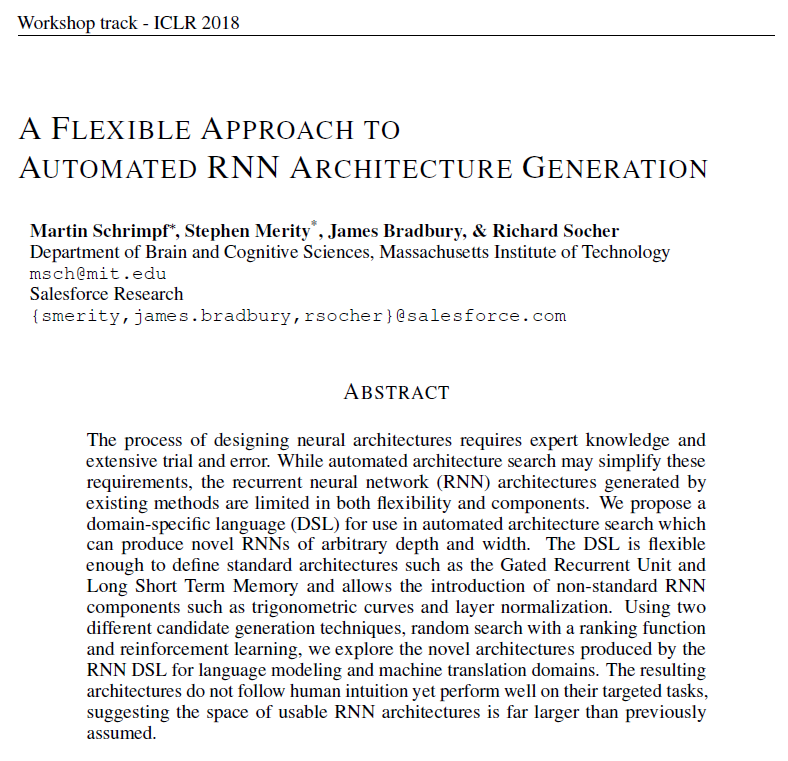 Designing architectures by hand is hard
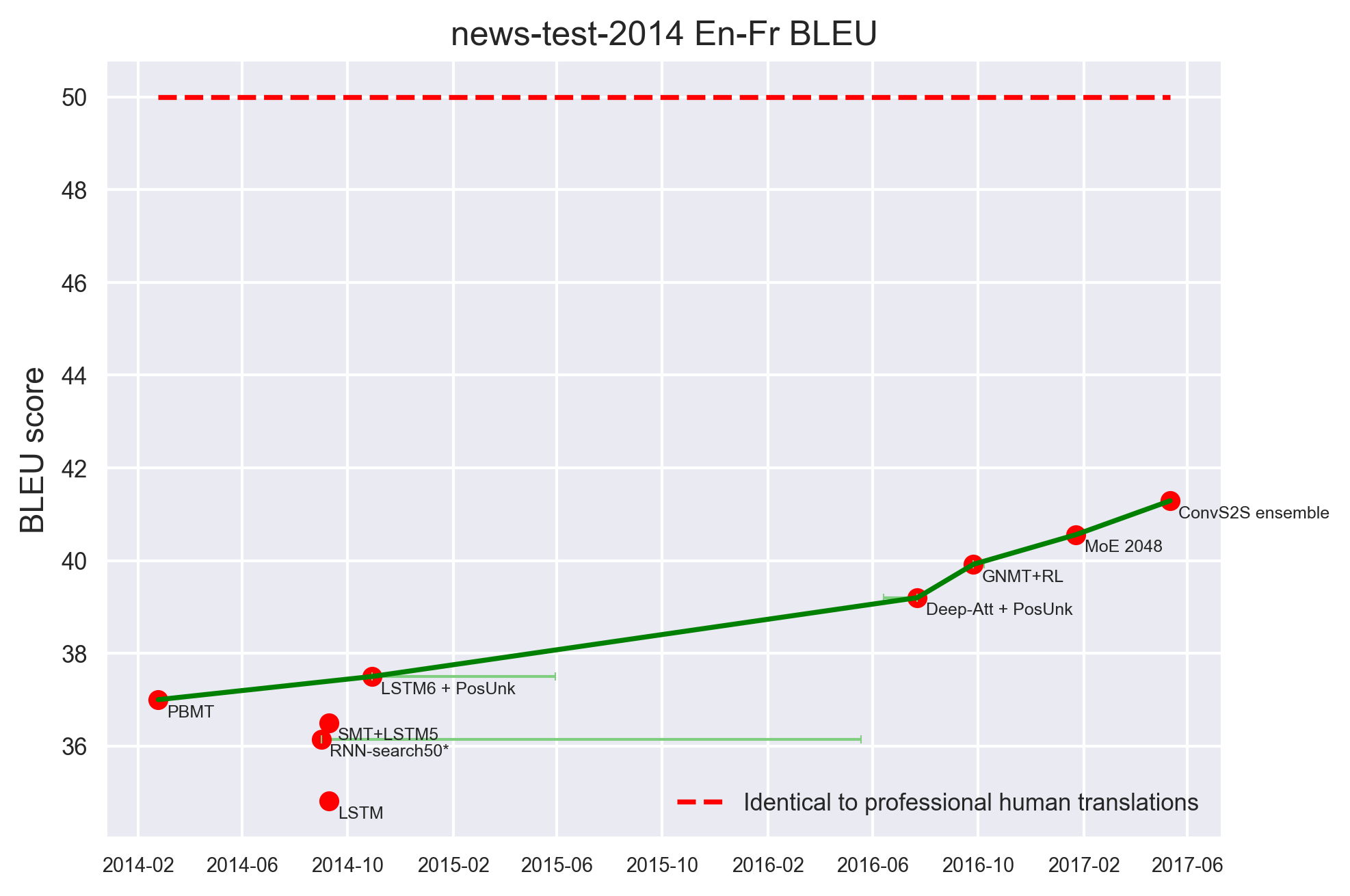 McCulloch-Pitts Neuron: 1943

LSTM: 1997
[Speaker Notes: Huge search space
Expensive human labour]
Search architectures automatically
Controller
speed up architecture search enormously
remove the human prior
perhaps reveal what makes a good architecture
PerformanceReward
Boot up GPUs
Baker et al. 2016, Zoph and Le 2017
Recurrent Neural Networks (RNN)
RNN
Recurrent Neural Networks (RNN)
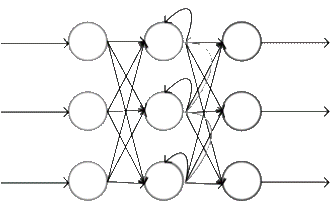 Commonly used: Long Short-Term Memory (LSTM)
Outline
Flexible language (DSL) to define architectures
Components: Ranking Function & Reinforcement Learning Generator
Experiments: Language Modeling & Machine Translation
Domain Specific Language (DSL)or how to define an architecture
Zoph and Le 2017
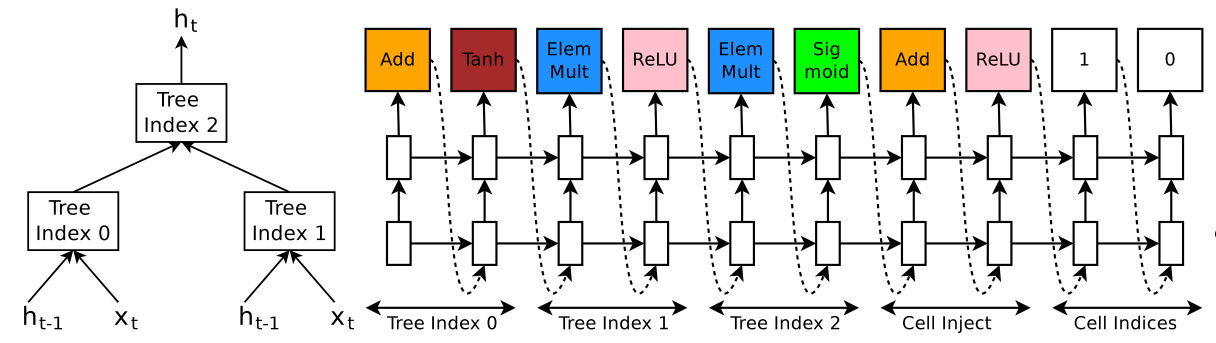 [Speaker Notes: Zoph et al.: Limited, grow bottom-up]
Domain Specific Language (DSL)or how to define an architecture
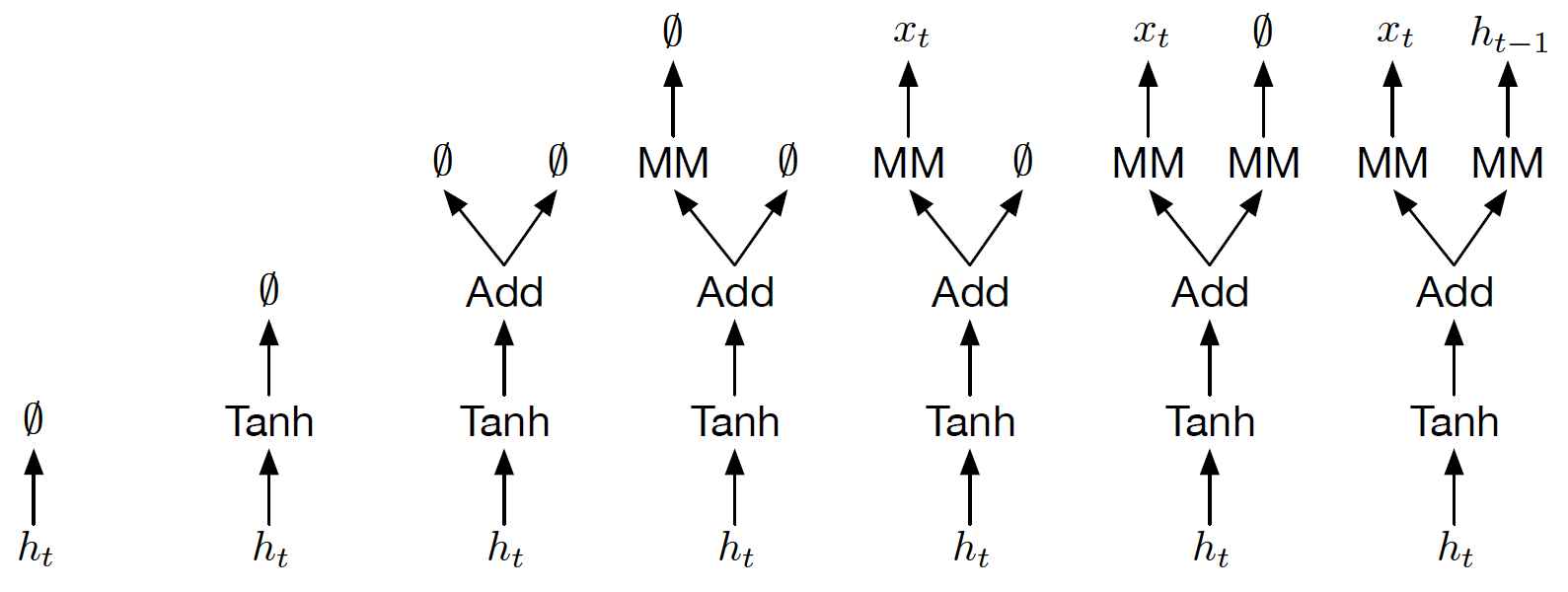 Domain Specific Language (DSL)or how to define an architecture
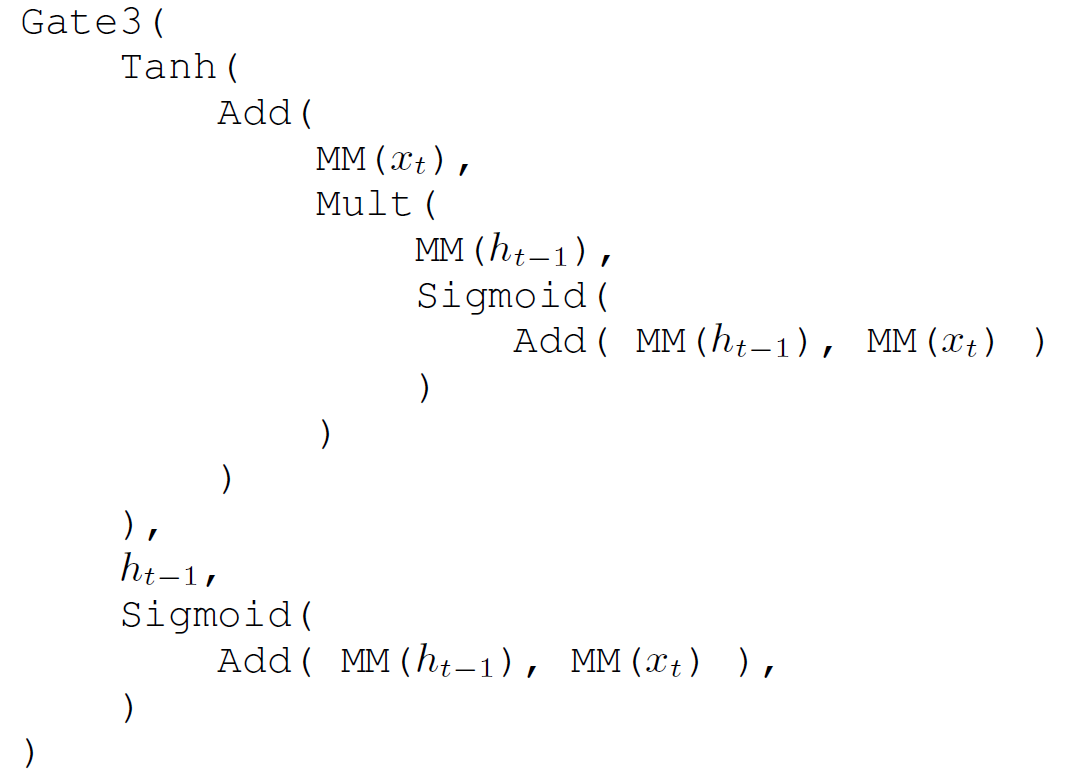 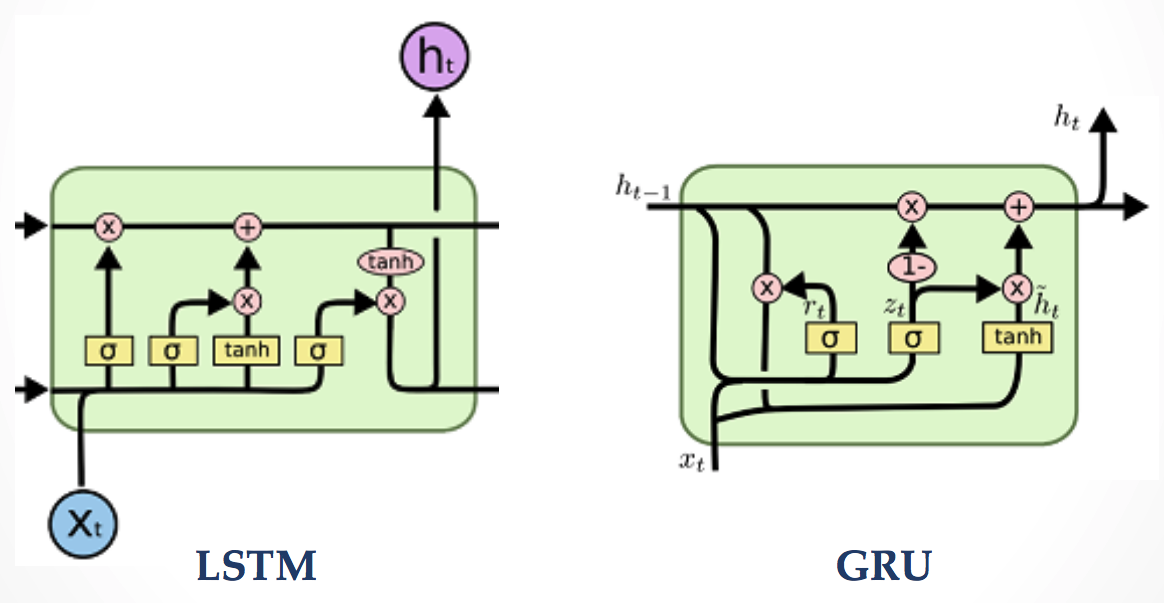 [Speaker Notes: Diagram from https://www.cc.gatech.edu/~san37/img/dl/gated_rnns.png]
Domain Specific Language (DSL)or how to define an architecture
Expanded
Sub, Div
Sin, Cos, PosEnc
LayerNorm
SeLU
[Speaker Notes: Inverse of current operators
Trigonometric curves (PosEnc gives network sense of position in text)
Optimizations
New activation functions]
Instantiable Framework
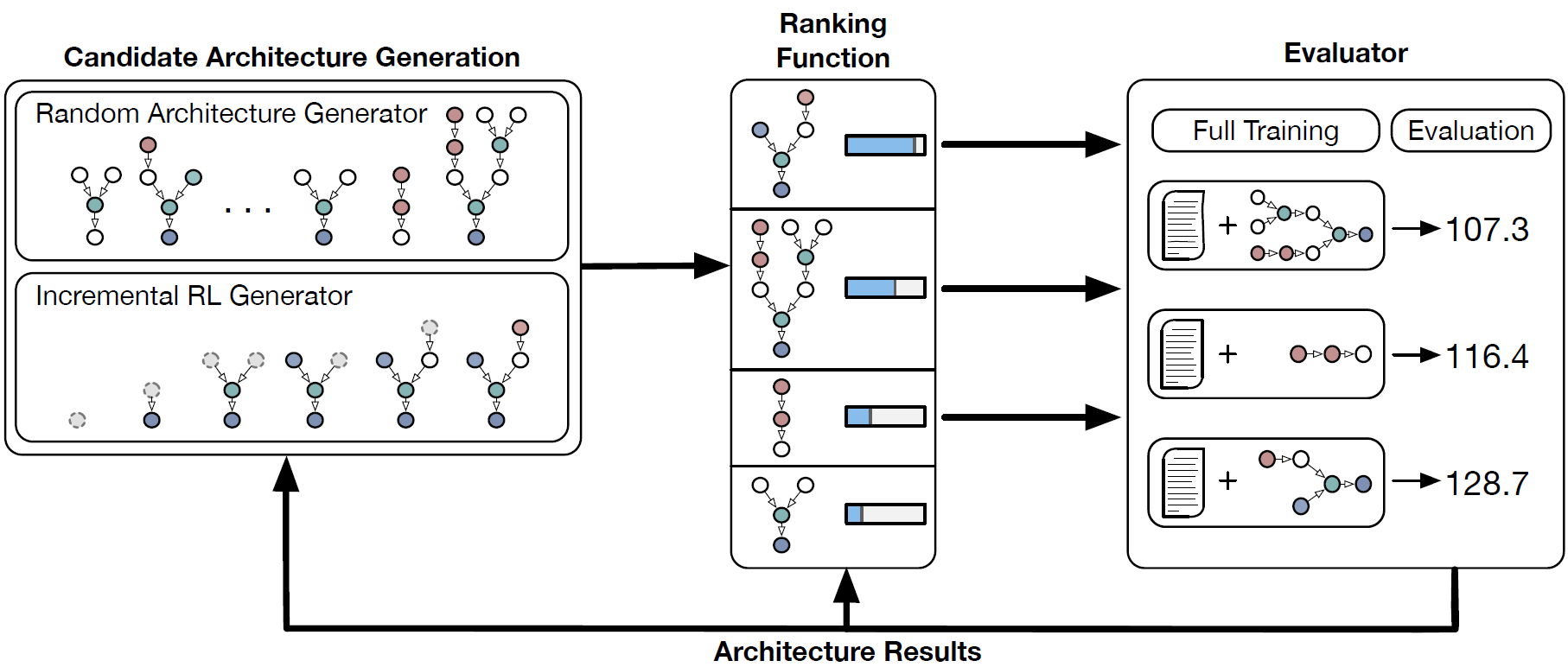 [Speaker Notes: Framework with various instantiations
We are looking for cells  actual model will stack 2 of these cells, just like 2 LSTMs are often stacked]
Architecture Generator
given the current architecture,
output the next operator



Random

REINFORCE
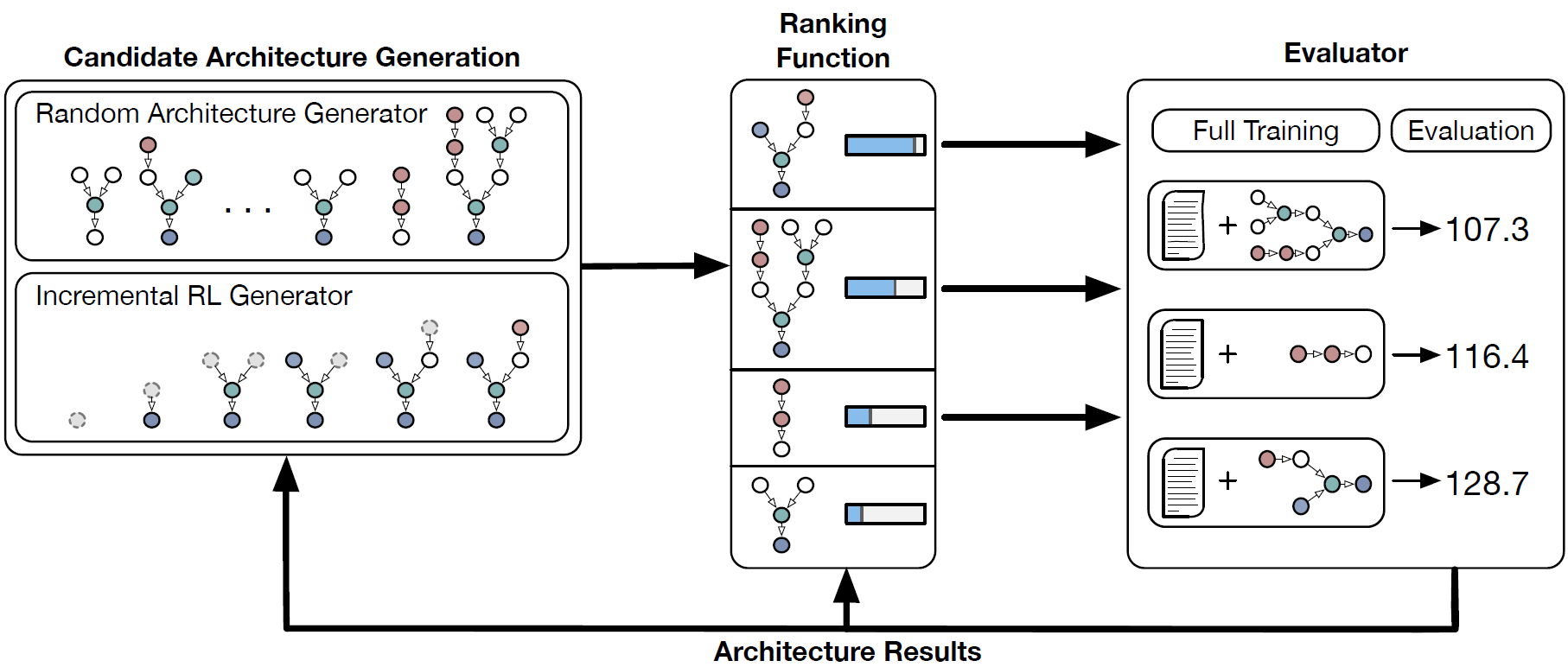 [Speaker Notes: When random: just sample any operator uniformly]
Reinforcement Learning Generator
ReLU
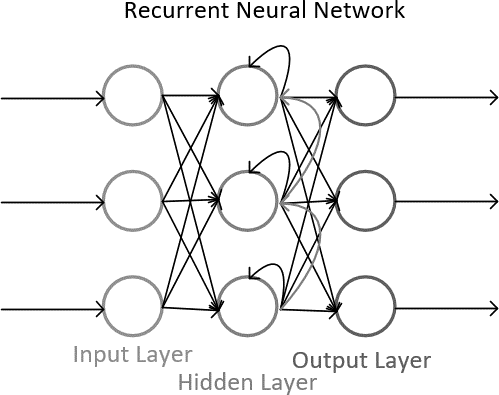 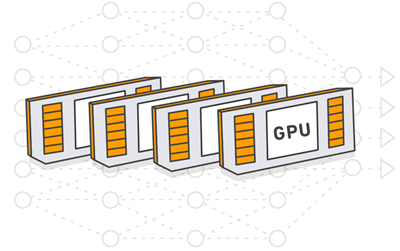 action
Agent
Environment
observation, reward
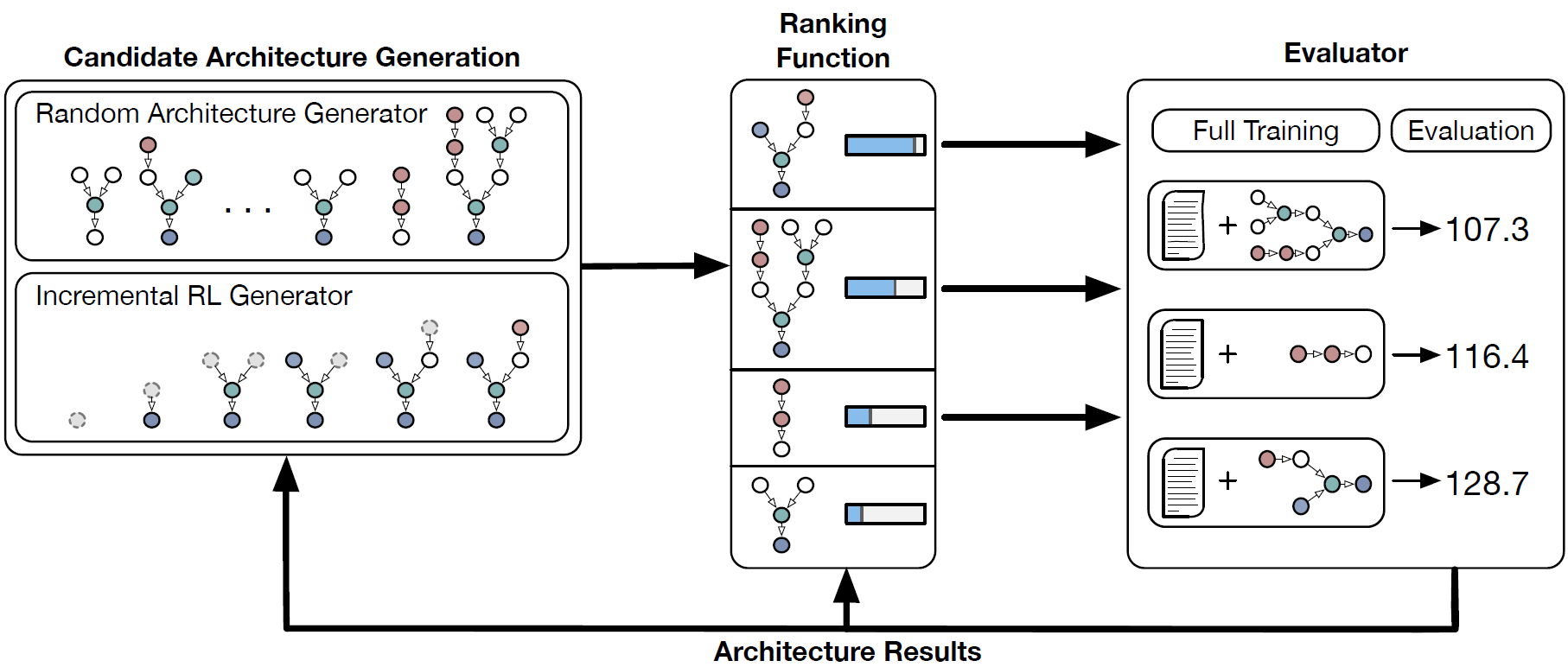 Performance: 42
[Speaker Notes: First create full architecture, no reward
When architecture finished, run model and yield reward
TreeLSTM-ish: recursively apply LSTM to operator, share weights between same operator
Trimmed to learn local knowledge about which operator works best next

RNN image from https://www.codeproject.com/KB/AI/1206388/rnn_5.PNG
GPU image from AWS]
Ranking Function
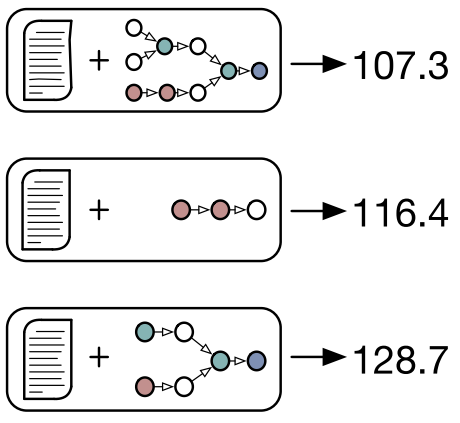 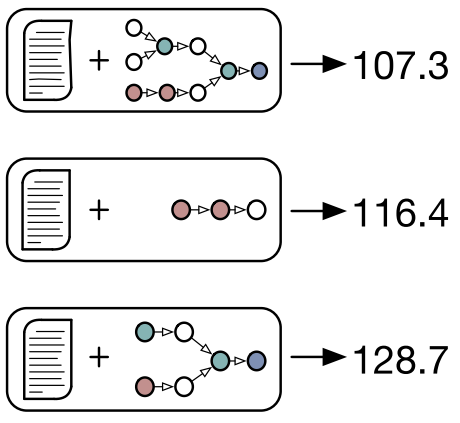 Goal: predict performance of an architecture
Train with architecture-performance pairs
Ranking Function
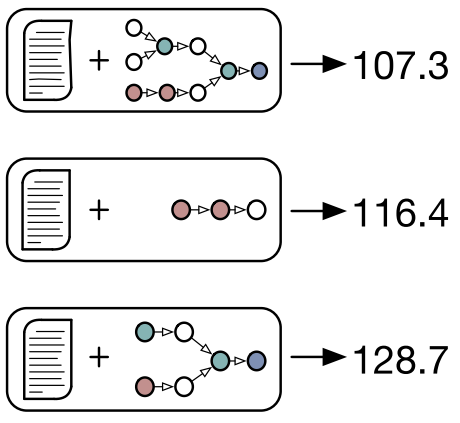 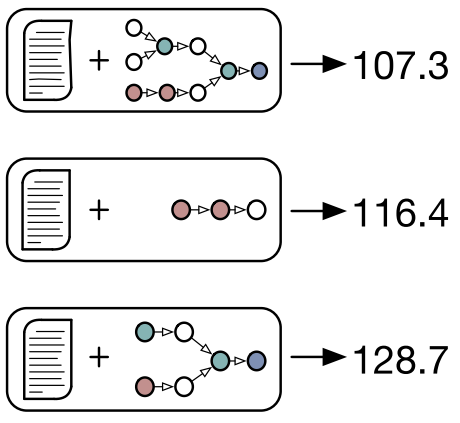 Language Modeling
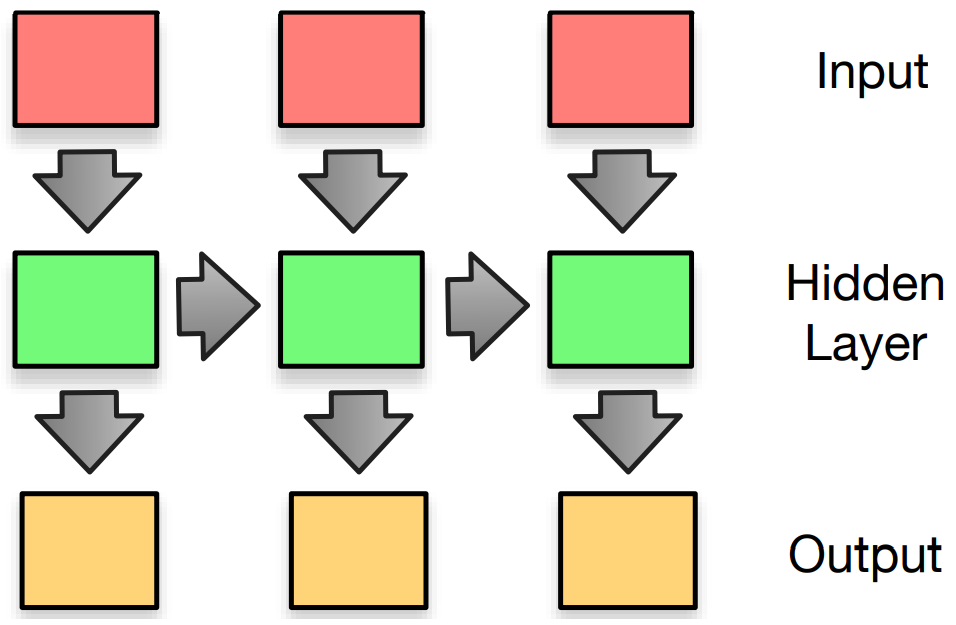 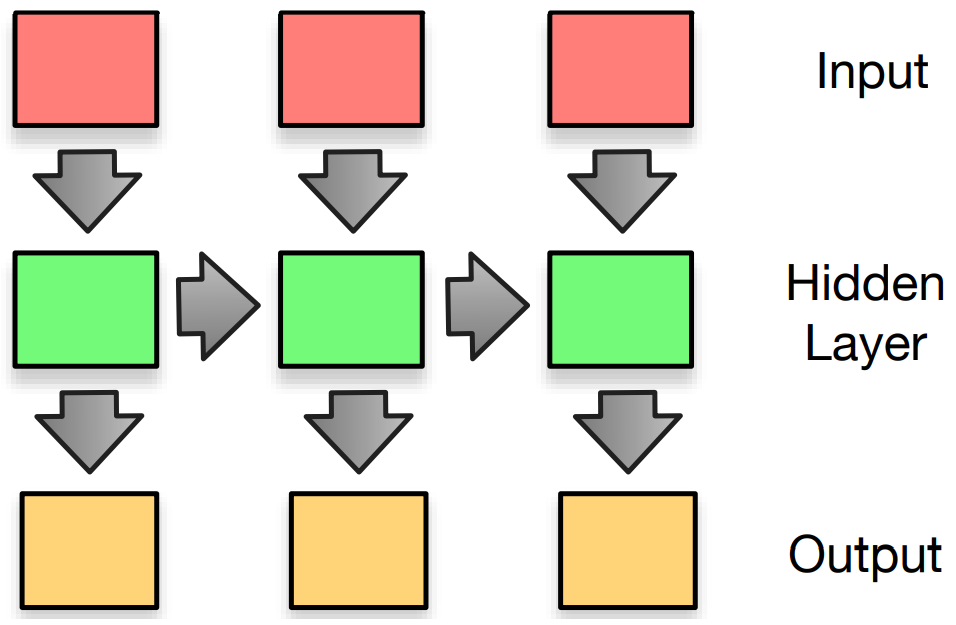 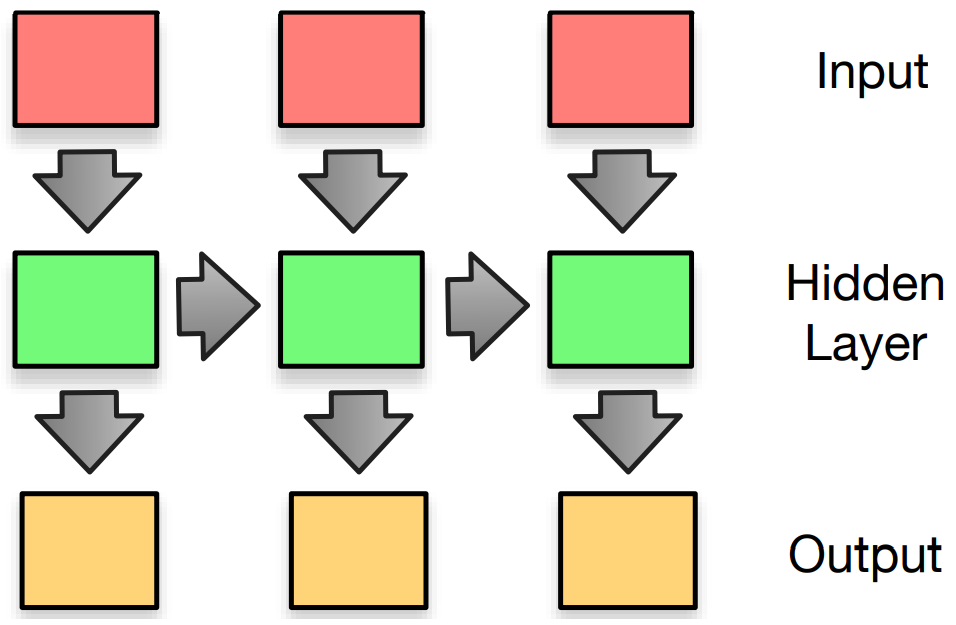 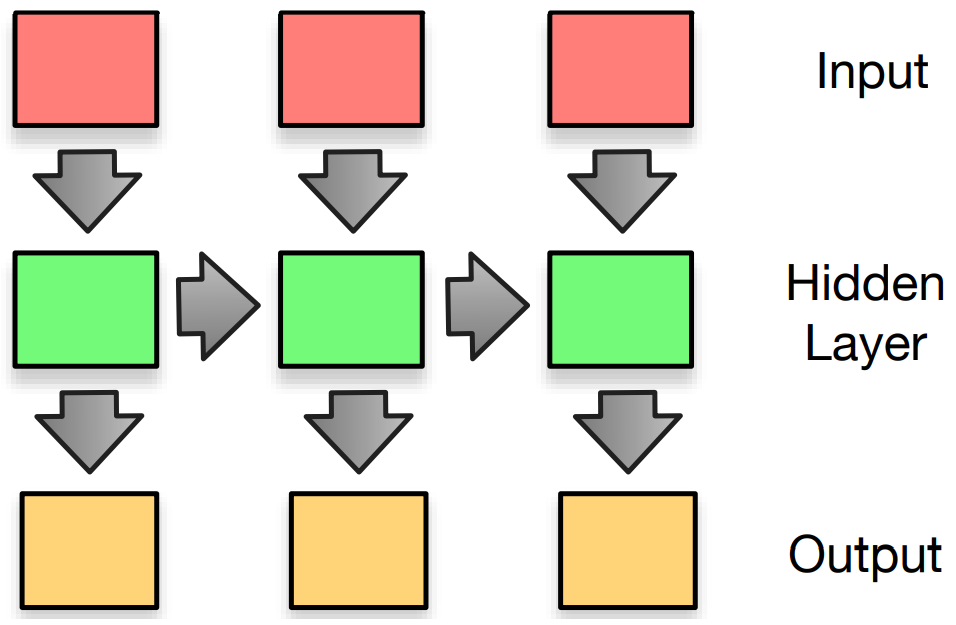 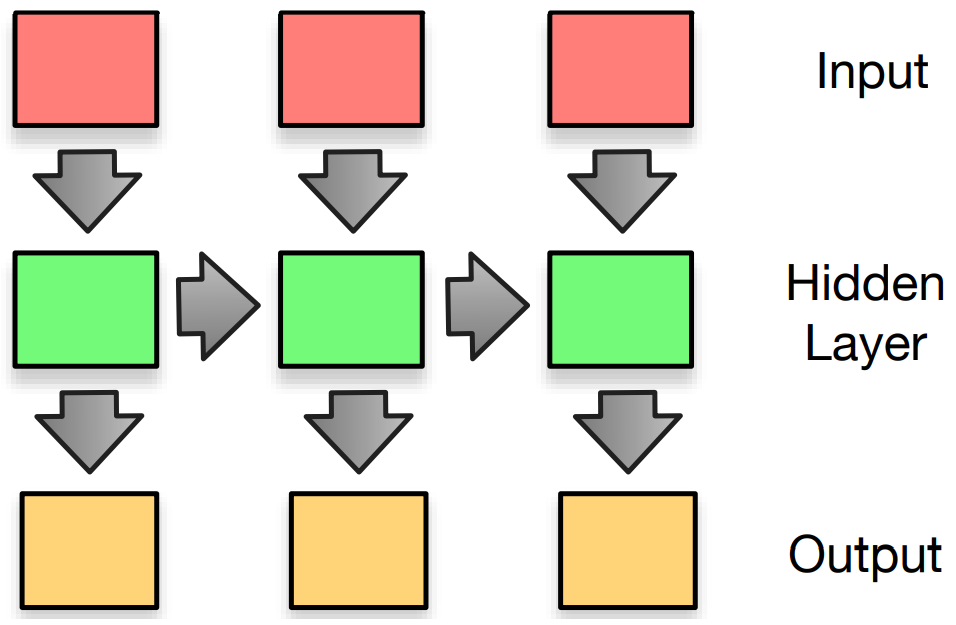 [Speaker Notes: Feed in one word at a time
Output layer outputs probabilities for next word
Perplexity = exp(loss)

Image from http://mt-class.org/jhu/slides/lecture-nn-lm.pdf]
Language Modeling (LM) with Random Search + Ranking Function
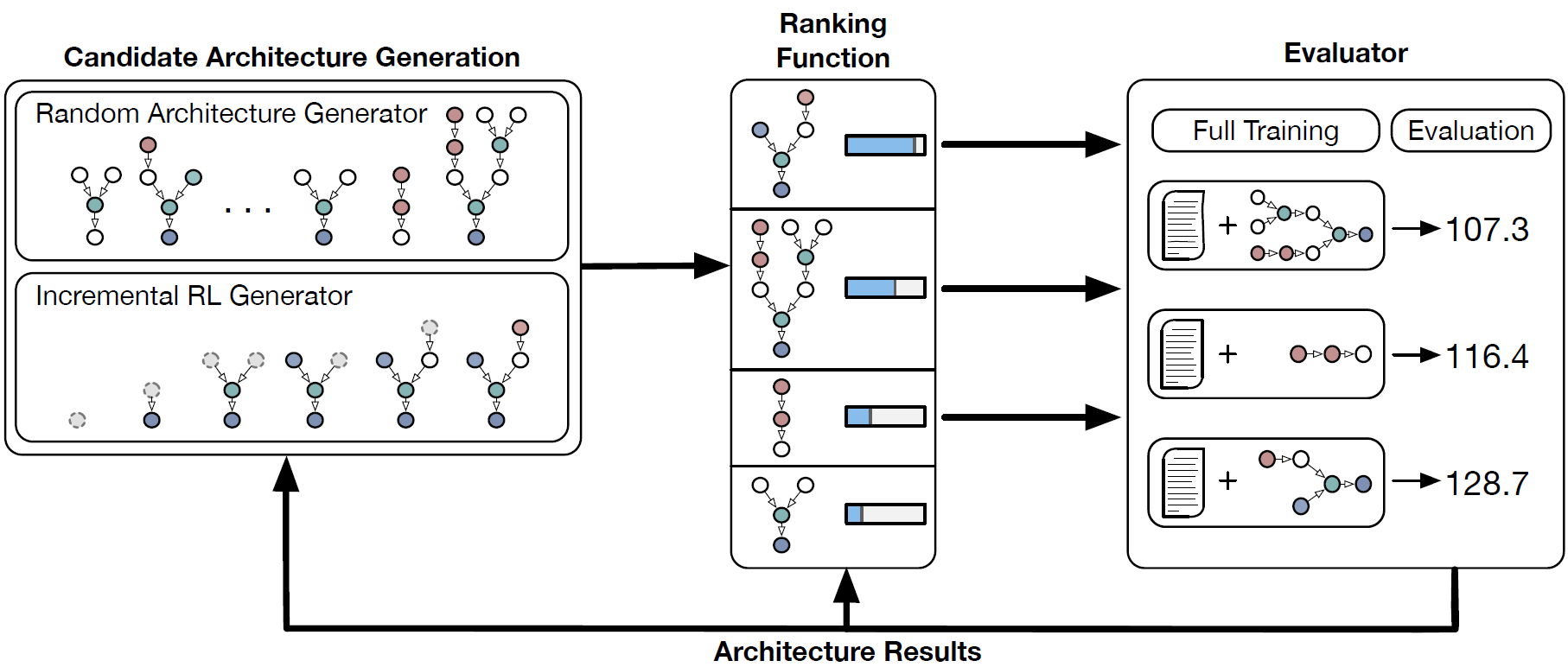 [Speaker Notes: Use only core DSL
Generate 50000 candidate architectures
Select 32 architectures: 28 based on ranking function, 4 weighted sampling]
LM with Ranking Function:selected architectures improve
[Speaker Notes: WikiText: >100 million tokens extracted from verified Good and Featured articles on Wikipedia]
The BC3 cell
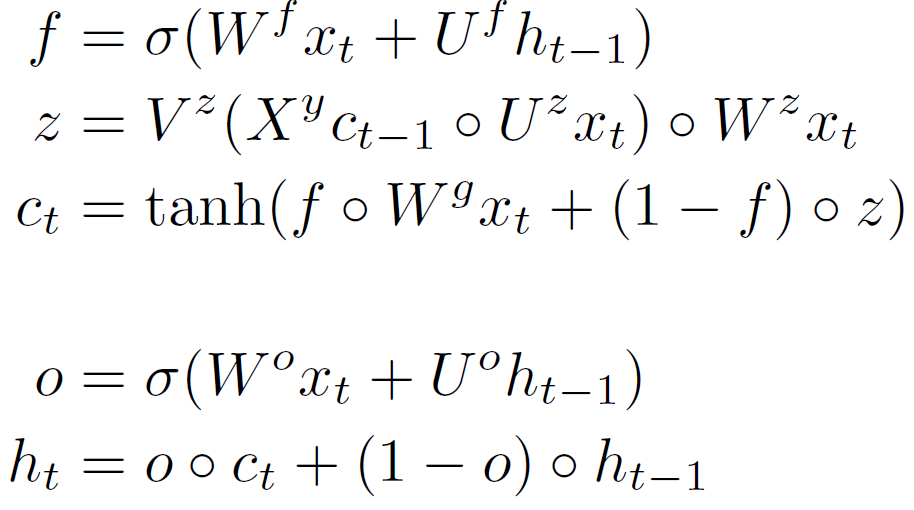 [Speaker Notes: Complex c_t
Output not masked, mix directly between h_t-1 and c_t

Equations 1 to 3 produce the first Gate3 while equations 4 and 5 produce the second Gate3 . The
output of the first Gate3 becomes the value for ct after passing through a tanh activation.
While only the core DSL was used, BC3 still breaks with many human intuitions regarding RNN
architectures. While the formulation of the gates f and o are standard in many RNN architectures, the
rest of the architecture is less intuitive. The Gate3 that produces ct (equation 3) is mixing between a
matrix multiplication of the current input xt and a complex interaction between ct􀀀1 and xt (equation
2). In BC3, ct􀀀1 passes through multiple matrix multiplications, a gate, and a tanh activation before
becoming ct. This is non-conventional as most RNN architectures allow ct􀀀1 to become ct directly,
usually through a gating operation. The architecture also does not feature a masking output gate like
the LSTM, with outputs more similar to that of the GRU that does poorly on language modeling.]
LM with Ranking Function:Improvement over many human architectures
Machine Translation
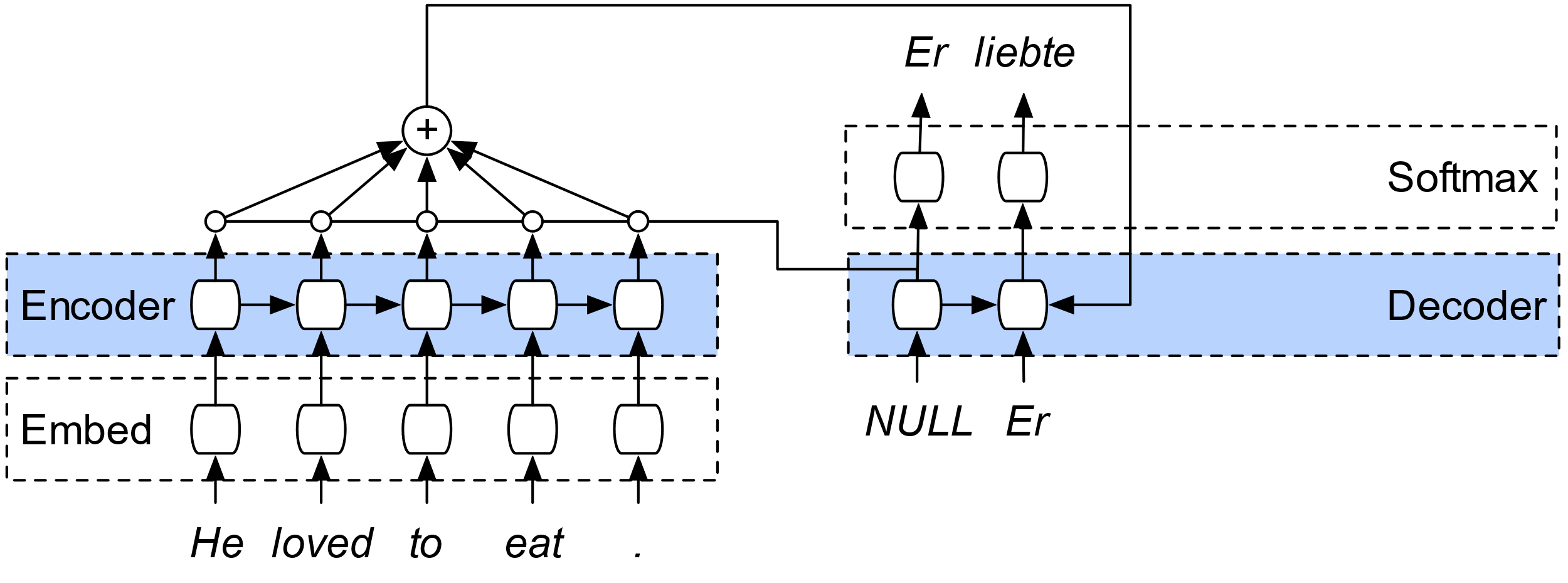 Test evaluation: BLEU score
[Speaker Notes: Very similar to LM, but output different language
Attentional unidirectional encoder-decoder architecture

Image from https://smerity.com/articles/2016/google_nmt_arch.html]
Machine Translationwith Reinforcement Learning Generator
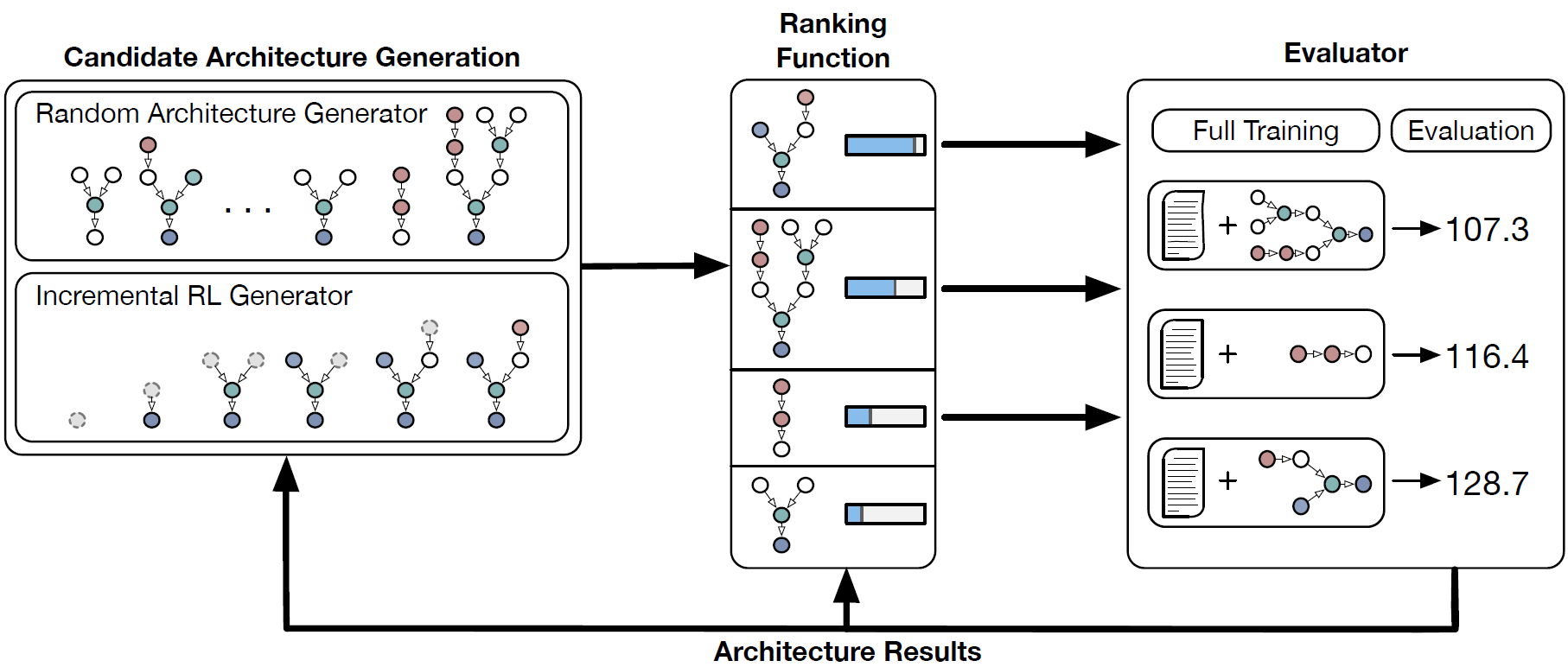 Machine Translation (MT)with Reinforcement Learning Generator (RL)
[Speaker Notes: Use full DSL]
MT with RL:re-scale loss to reward great architectures more
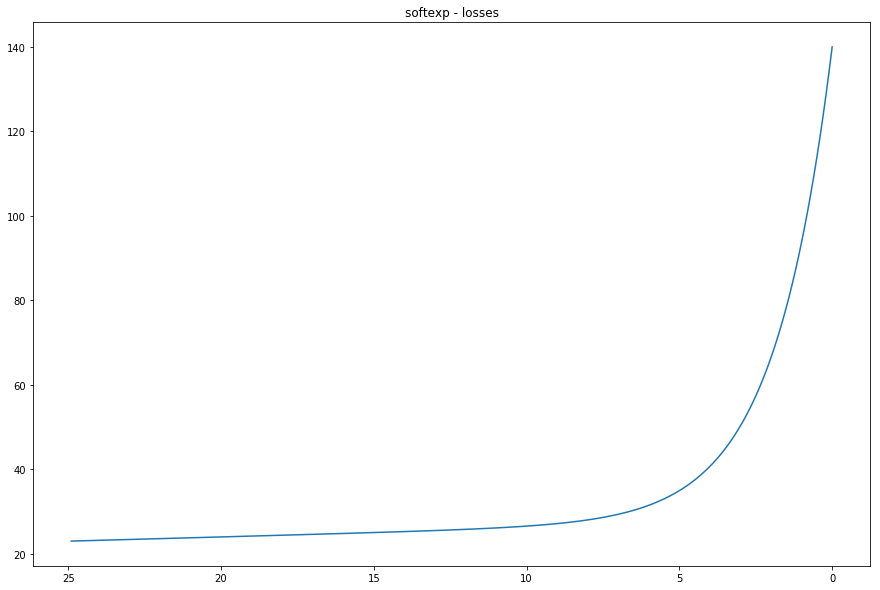 0		Reward
∞			Loss			          0
[Speaker Notes: This helped us to shift the generator more towards great architectures
No hyper-parameter search]
MT with RL:switch between exploration and exploitation
log(performance)
Epochs
[Speaker Notes: Orange: exponential running average
Blue: individual architectures]
MT with RL:good architectures found
[Speaker Notes: Outperform LSTM on multi30k
BUT limited generalization to larger dataset IWSLT

Transfer of loss to BLEU score far from optimal]
MT with RL:many good architectures found
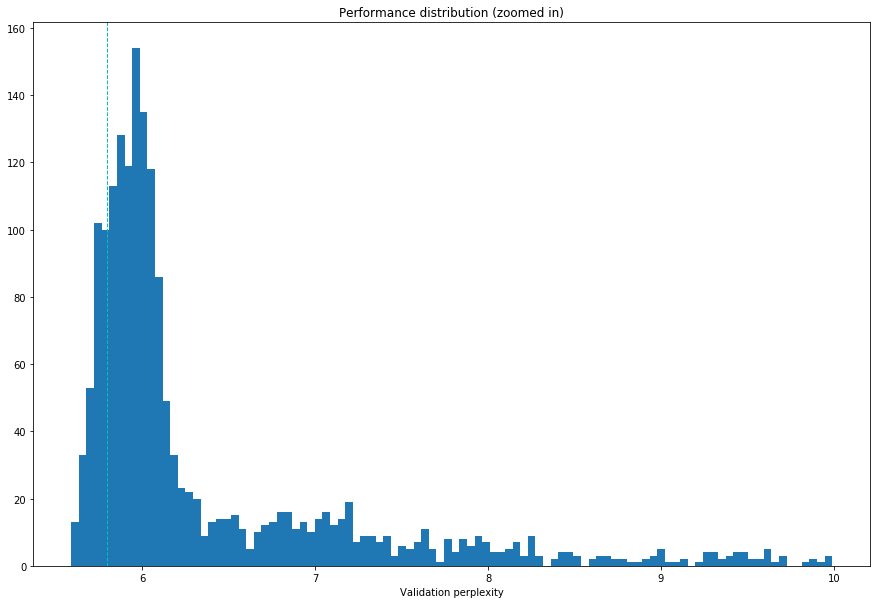 Number of architectures
Perplexity
[Speaker Notes: 806 architectures that out-performed the LSTM based on test BLEU score, out of a total of 3450 evaluated architectures (23%)]
MT with RL:rediscovery of human architectures
[Speaker Notes: Outperform LSTM on multi30k
BUT limited generalization to larger dataset IWSLT]
MT with RL:novel operators only used after “it clicked”
Epochs
MT with RL:novel operators contribute to successful architectures
[Speaker Notes: space of successful RNN architectures might hold many unexplored combinations with human bias possibly preventing their discovery]
Related work
Hyper-parameter search: Bergstra et al. 2011, Snoek et al. 2012
Neuroevolution: Stanley et al. 2009, Bayer et al. 2009, Fernando et al. 2016, Liu et al. 2017 (← also random search)
RL search: Baker et al. 2016, Zoph and Le 2017
Subgraph selection: Pham, Guan et al. 2018
Weight prediction: Ha et al. 2016, Brock et al. 2018
Optimizer search: Bello et al. 2017
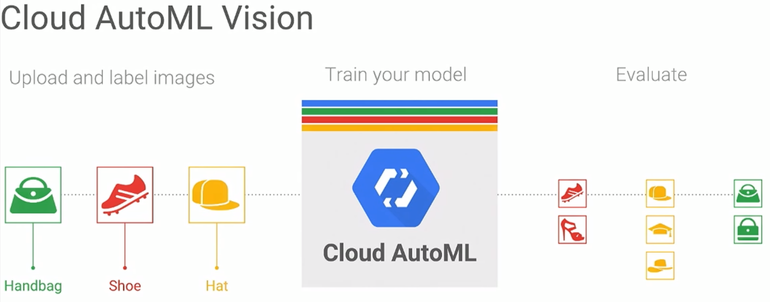 [Speaker Notes: Image from https://zdnet1.cbsistatic.com/hub/i/r/2018/01/16/56fb8896-b3b3-48ff-b3ac-51695dad6eee/resize/770xauto/8ee17ac9124ed84c101b75e30606c99b/cloud-automl-model-vision-flow.png]
Discussion
Remove need for expert knowledge to a degree
Cost of running these experiments
us: 5 days on 28 GPUs (best architecture after 40 hours)
Zoph and Le 2017: 4 days using 450 GPUs
Hard to analyze the diversity of architectures (much more quantitative than qualitative)
Definition of search space difficult
We’re using a highly complex systemto find other highly complex systemsin a highly complex space
Future Work
Contributions
Flexible language (DSL) to define architectures
Ranking Function (Language Modeling)Reinforcement Learning Generator (Machine Translation)
Explore uncommon operators
Search architectures that correspond to biology
Allow for more flexible search space
Find architectures that do well on multiple tasks
Backup
Compilation: DSL  Model
[Speaker Notes: To improve the running speed of the RNN cell architectures, we can collect all matrix multiplications performed
on a single source node (xt, xt􀀀1, ht􀀀1, or ct􀀀1) and batch them into a single matrix multiplication. As an
example, this optimization would simplify the LSTM’s 8 small matrix multiplications (4 for xt, 4 for ht􀀀1) into
2 large matrix multiplications. This allows for higher GPU utilization and lower CUDA kernel launch overhead.]
RL Generator
Maximize expected reward



REINFORCE
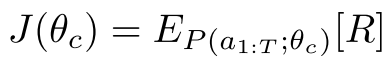 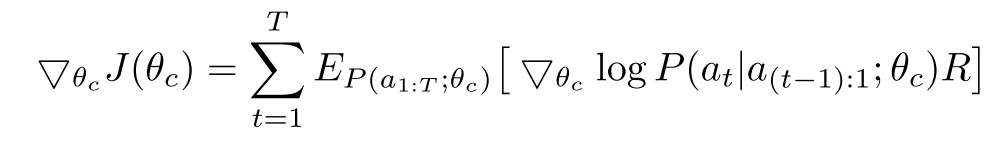 Zoph and Le 2017
Restrictions on generated architectures
How to define proper search space?
Too small  will find nothing radically novel
Too big  need Google computing ressources

Baseline experiment parameters restrict successful architectures
[Speaker Notes: e.g. BC3 would not work with LSTM hyperparameters such as Variational Dropout]
MT with RL:Learned encoding very different
MT with RL:Parent-Child operator preference